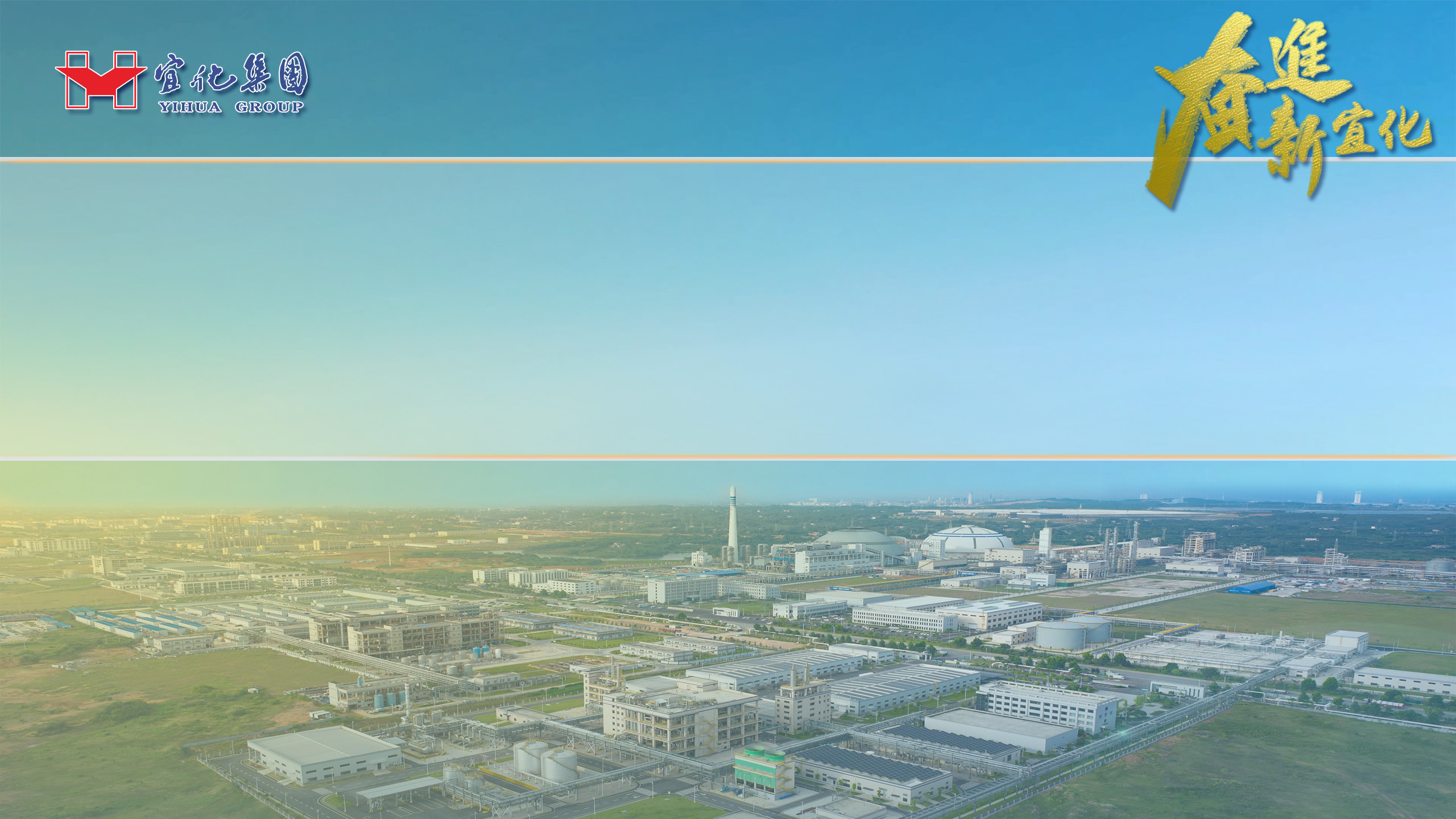 危化品及易制毒化学品知识培训
宜化产业研究院2025年4月培训
一、定义和分类
（一）危险化学品
定义：危险化学品是指具有毒害、腐蚀、爆炸、燃烧、助燃等性质，对人体、设施、环境具有危害的剧毒化学品和其他化学品。
分类标准一：根据《化学品分类和危险性公示通则》(GB13690—2009)，化学品分为三类。第一类为理化危险，包括爆炸物、易燃气体、易燃液体等；第二类为健康危险，包括急性毒性、皮肤腐蚀/刺激等；第三类为环境危险，主要关注对水生环境的危害。
分类标准二：按照《危险货物分类和品名编号》(GB6944一2012)和《危险货物品名表》(CB12268)，危险品可分成九大类，包括爆炸品；气体；易燃液体；易燃固体、易于自燃的物质、遇水放出易燃气体的物质；氧化性物质和有机过氧化物；毒性物质和感染性物质；放射性物质；腐蚀性物质；杂项危险物质等。
分类标准三：危险化学品根据火灾危险性特征可分为甲类、乙类、丙类、丁类、戊类，划分的依据主要是液体的闪点、气体的爆炸下限、固体的氧化或自燃特性等。
一、定义和分类
（二）易制毒化学品
定义：易制毒化学品是指国家规定管制的可用于制造毒品的前体、原料和化学助剂等物质，即国家规定管制的可用于制造麻醉药品和精神药品的原料和配剂。既广泛应用于工农业生产和群众日常生活，流入非法渠道又可用于制造毒品。
分类：根据《易制毒化学品管理条例》，第一类是可以用于制毒的主要原料，第二类、第三类是可以用于制毒的化学配剂。易制毒化学品的具体分类和品种，由《易制毒化学品管理条例》附表列示。
一、定义和分类
（二）易制毒化学品
一、定义和分类
（二）易制毒化学品
一、定义和分类
（二）易制毒化学品
二、法律法规
《危险化学品安全管理条例》是核心法规，自2011年12月1日起施行。该条例明确了危险化学品生产、储存、使用、经营和运输的安全管理要求，以及废弃危险化学品的处置规定。
《中华人民共和国安全生产法》、《危险化学品经营许可证管理办法》、《易制毒化学品管理条例》等相关法律法规也构成了危化品及易制毒化学品管理的法律体系。
二、法律法规
（一）《危险化学品安全管理条例》
生产：1.危险化学品生产企业进行生产前，应当依照《安全生产许可证条例》的规定，取得危险化学品安全生产许可证。
2.危险化学品生产企业应当提供与其生产的危险化学品相符的化学品安全技术说明书，并在危险化学品包装(包括外包装件)上粘贴或者拴挂与包装内危险化学品相符的化学品安全标签。化学品安全技术说明书和化学品安全标签所载明的内容应当符合国家标准的要求。
储存：1.危险化学品的包装应当符合法律、行政法规、规章的规定以及国家标准、行业标准的要求。
2.危险化学品应当储存在专用仓库、专用场地或者专用储存室(以下统称专用仓库)内，并由专人负责管理；剧毒化学品以及储存数量构成重大危险源的其他危险化学品，应当在专用仓库内单独存放，并实行双人收发、双人保管制度。
使用：使用危险化学品从事生产并且使用量达到规定数量的化工企业(属于危险化学品生产企业的除外)，应当依照本条例的规定取得危险化学品安全使用许可证。
二、法律法规
（一）《危险化学品安全管理条例》
运输：危化品运输必须使用专用车辆，并确保车辆符合运输规定，配备必要的安全防护设备。运输过程中需严格遵守交通规则，确保行车安全。同时，需对运输路线进行规划，避开人口密集区和环境敏感区。
废弃物处置：废弃危险化学品的处置，依照有关环境保护的法律、行政法规和国家有关规定执行。严格按照危险废物管理，交由有资质单位处置。
二、法律法规
（二）《易制毒化学品管理条例》
许可：生产、经营、购买、运输和进口、出口易制毒化学品的单位需向相关部门申请许可，取得相应证件后方可进行相关活动。许可证件需定期复审，确保单位持续符合相关要求。
购买：购买易制毒化学品需向相关部门提交申请，经审批取得购买许可证后方可购买。购买过程中需严格遵守相关规定，确保购买数量、用途等符合许可要求。个人不得购买第一类、第二类易制毒化学品。
储存和使用：易制毒化学品应实行专库储存、专人管理，使用时需登记并有监督人员在场。储存和使用过程中需严格遵守相关规定，确保安全无事故。
第一类易制毒化学品的使用单位，应当建立使用台账，并保存2年备查。
废弃物处置：严格按照危险废物管理，交由有资质单位处置。
三、管理规范
危险化学品分类储存
根据化学品的性质（如易燃、易爆、有毒、腐蚀性等）进行分类储存，确保不相容的化学品不混放，避免发生化学反应引发事故。例如，氧化剂和还原剂应分开存放，易燃易爆化学品应储存在阴凉通风处，并远离火源。
安全标识与警示
实验室内的危险化学品容器和储存区域应设置清晰醒目的安全标识和警示标志，标明化学品的名称、性质、危害及应急处理措施，以便在紧急情况下迅速识别并采取相应措施。
定期安全检查与维护
实验室应定期对危险化学品储存设施、通风系统、安全设备等进行检查和维护，确保其处于良好状态。同时，建立危险化学品台账，记录化学品的进出库情况，做到账物相符。
严格操作规程
制定并执行严格的实验室操作规程，确保操作人员了解并遵守各项安全规定。对于涉及危险化学品的实验，试验方案中应该进行风险评估，采用相应的防护措施。
三、管理规范
个人防护
眼面部：针对化学品飞溅、烟雾、粉尘等眼部和面部伤害风险，应选用合适的防护眼镜、防护面屏等眼面防护装备。
呼吸防护：在处理有毒、有害气体、挥发性有机物或粉尘时，应佩戴防颗粒物口罩、自吸过滤式防毒面具、供气式呼吸器等呼吸防护装备，防止吸入有害物质。
手部防护：根据实验需求，选择适合的防化学品手套，如丁腈手套、乳胶手套、防高温手套等，以保护手部免受化学品腐蚀或伤害。
身体防护：根据实验需求选择合适的防护服，防酸碱厂服、白大褂等。
脚部防护：实验室和中试现场禁止穿拖鞋、凉鞋、高跟鞋等，根据需要穿运动鞋、劳保鞋、耐酸碱靴等。
其他防护：噪声＞85 dB时佩戴耳塞或耳罩。
四、应急设施
（一）紧急冲淋装置
1.设备类型
紧急冲淋器：用于全身化学品污染（如强酸强碱泼溅）
紧急洗眼器：用于眼部/面部污染（需持续冲洗15分钟以上）。
2. 使用方法
立即启动：
拉下冲淋器手柄或踩踏踏板（部分为感应式），水流自动喷出。
洗眼器需推开防尘盖，按压阀门出水。
冲洗姿势：
全身冲淋：脱去污染衣物（避免扩大损伤），站立于冲淋区，旋转身体确保全覆盖。
眼部冲洗：撑开眼睑，对准水流轻柔冲洗，避免眼球摩擦。
冲洗时间：至少15分钟（酸/碱腐蚀性物质需延长至20-30分钟）。
3. 注意事项
每周测试水流是否通畅，水质需为清洁常温水。
冲淋区域需无障碍物，标识明显。
四、应急设施
二、急救箱
1. 必备物品
基础急救：无菌纱布、绷带、止血带、剪刀、镊子、烫伤膏。
化学品应急：
中和剂（如5%碳酸氢钠溶液用于酸灼伤，2%硼酸用于碱灼伤）。
葡萄糖酸钙凝胶（氢氟酸灼伤专用）。
生理盐水（冲洗伤口）。
2. 使用流程
化学品接触皮肤：立即用大量水冲洗，再用中和剂处理（注意：氢氟酸需先涂凝胶再就医）。
割伤/烧伤：压迫止血，无菌纱布覆盖，避免直接用手接触伤口。
3. 管理要求
每月检查药品有效期，避免凝胶凝固或中和剂挥发。
箱体标注急救电话。
谢谢！